PROJECTE DEL NOM DE LA CLASSE
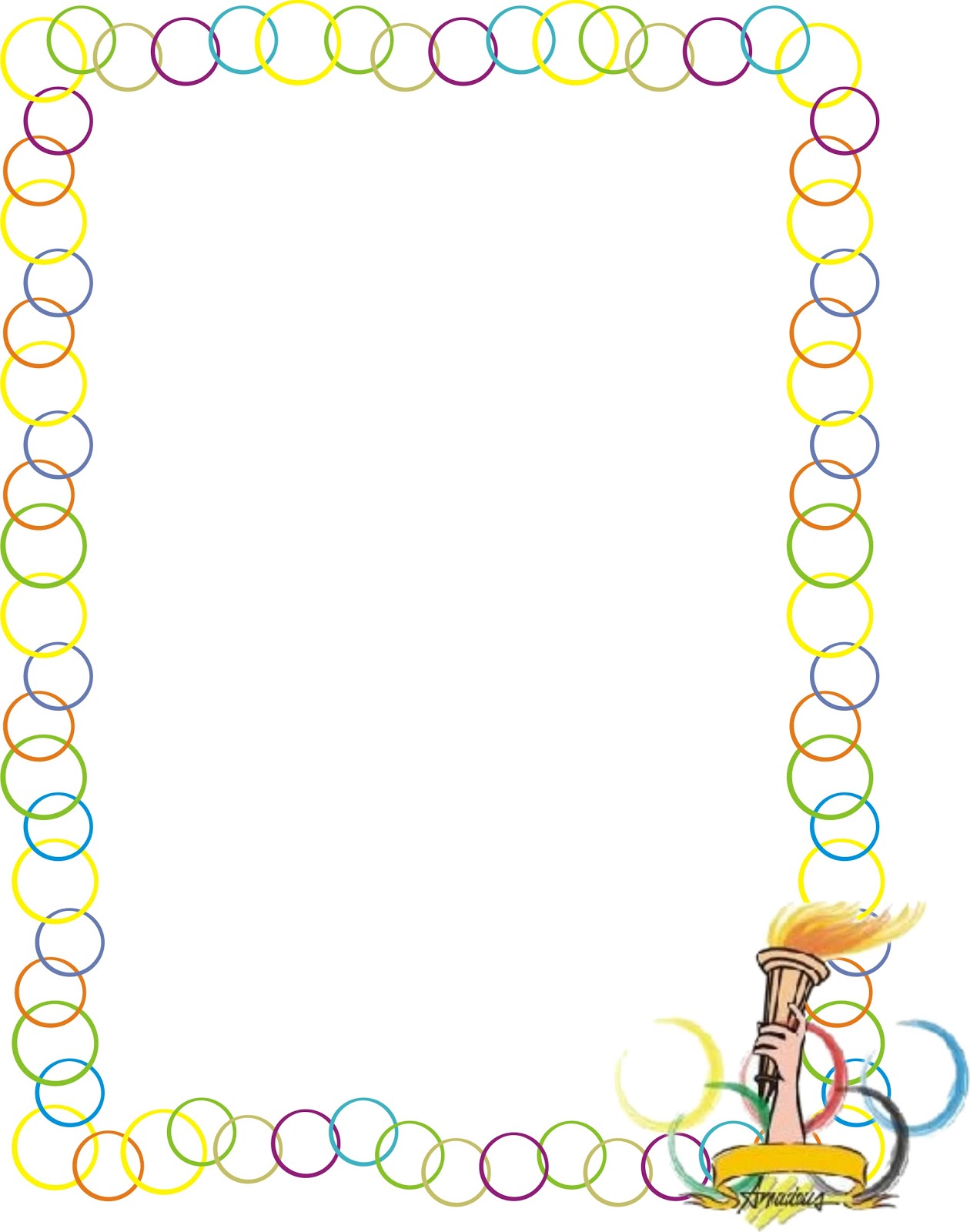 PLUJA D’IDEES  I DESPRÉS VOTACIÓ AMB GOMETS
1era RONDA GOMETS VERDS
2ona RONDA DESEMPAT
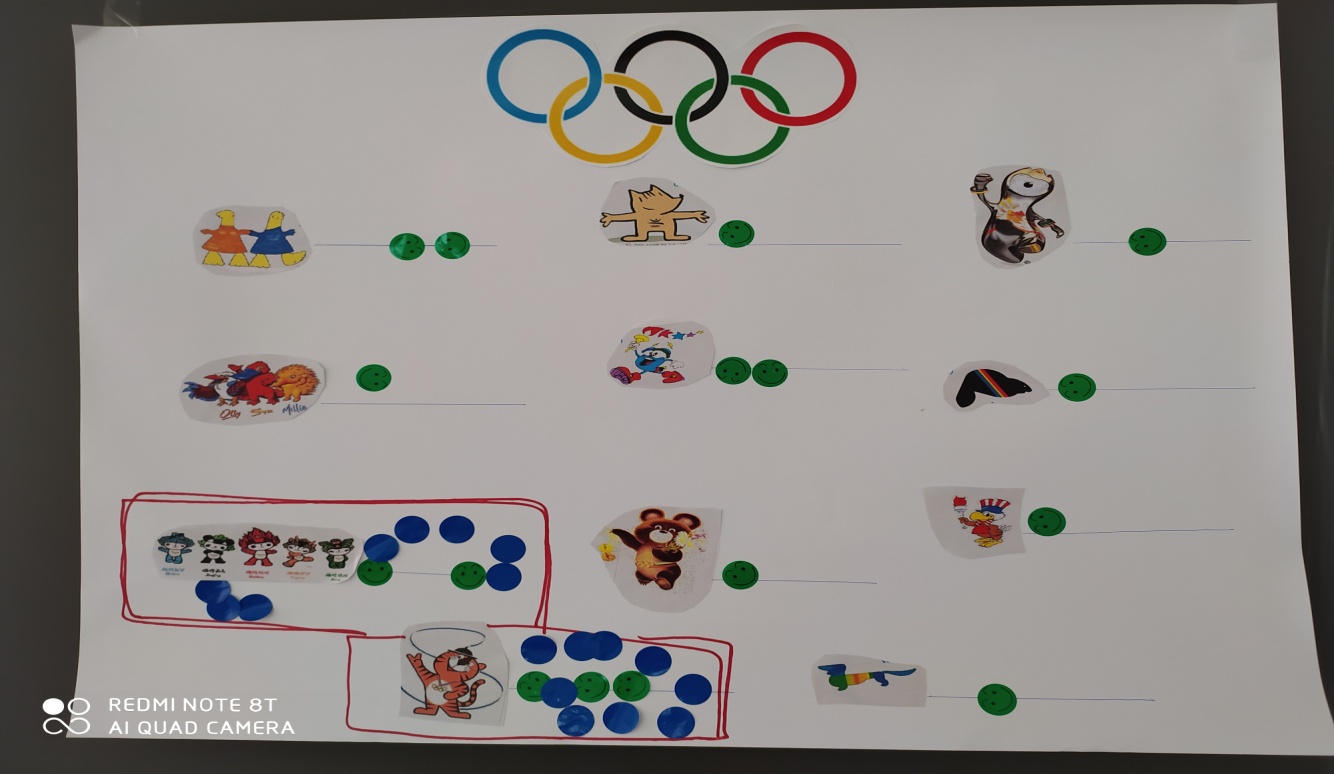 TIGRESSES HOSUNI I TIGRES HODORI
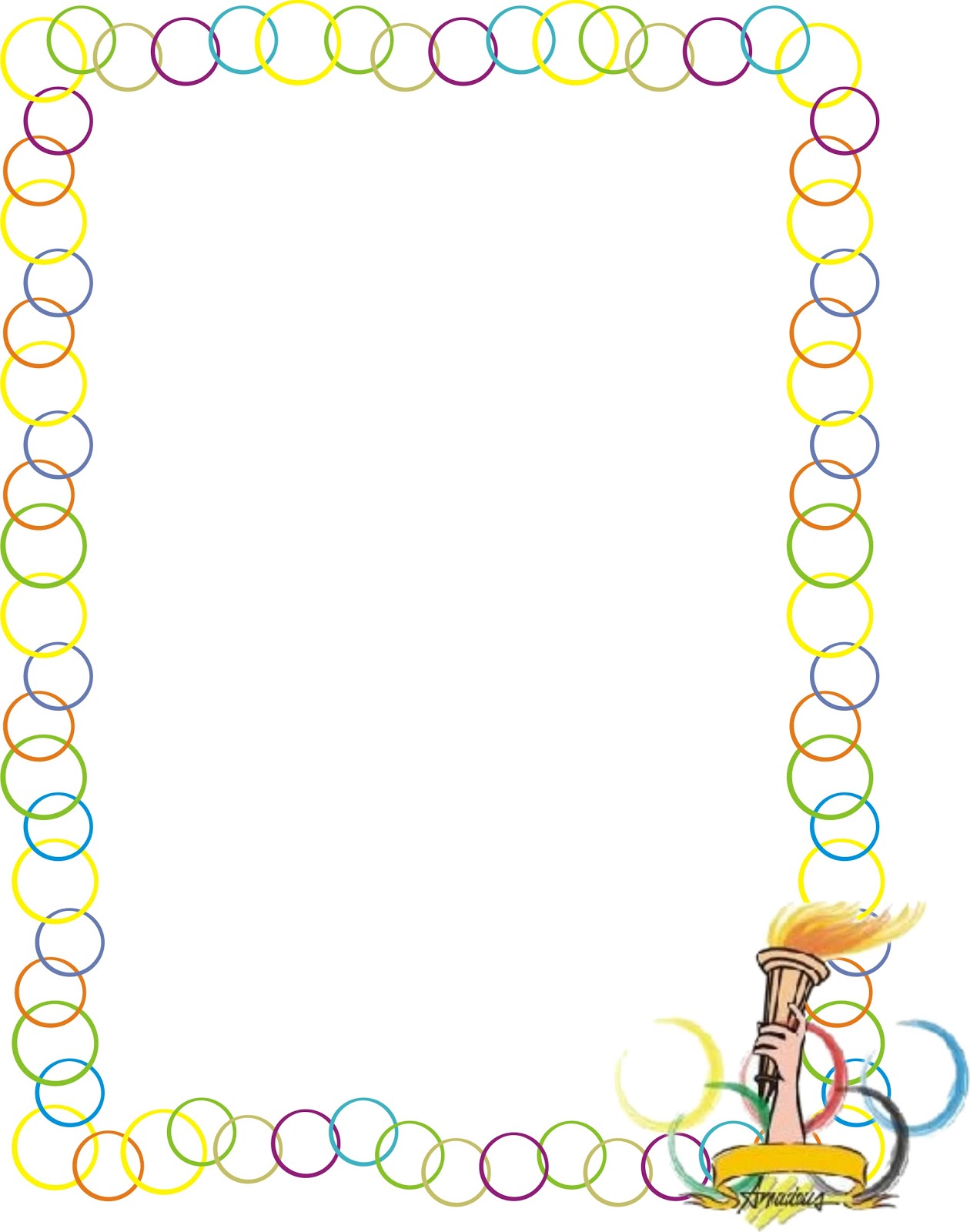 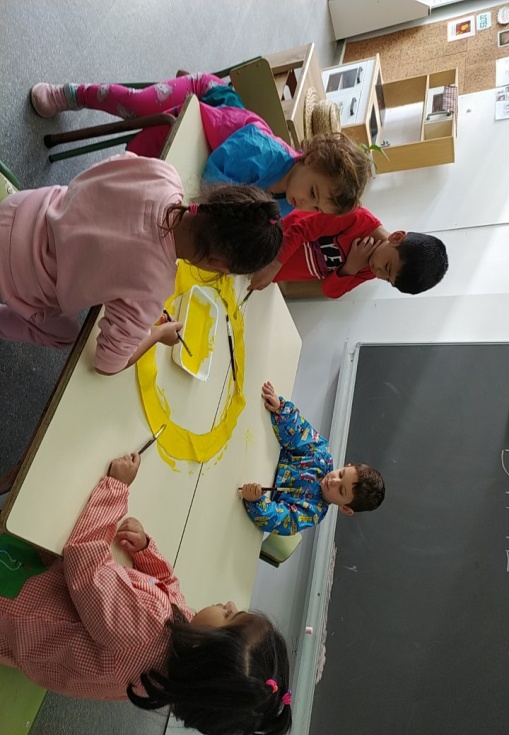 PINTEM ELS ANELLS OLIMPICS
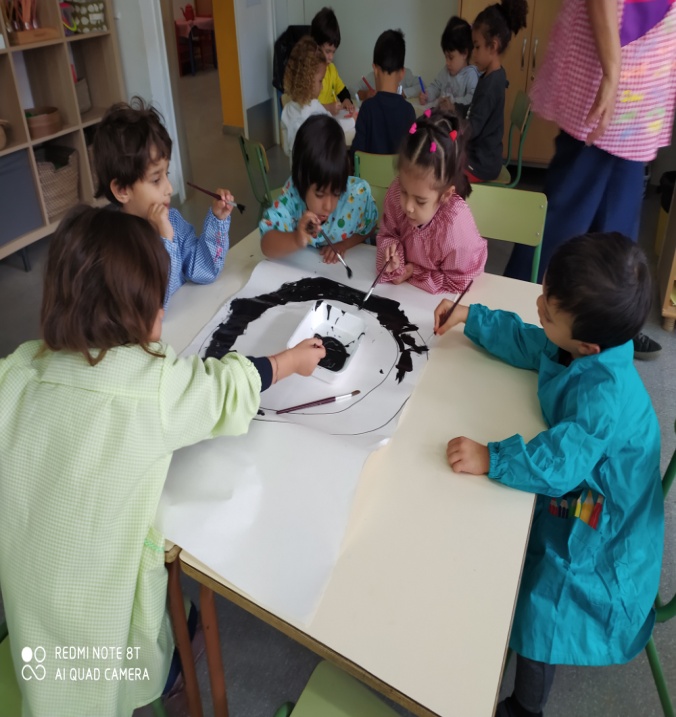 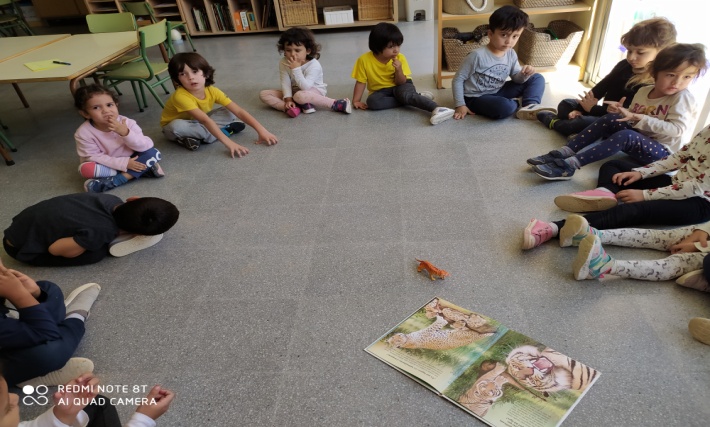 QUÉ SABEM? I 
QUÉ VOLEM SABER? 
SOBRE ELS TIGRES.
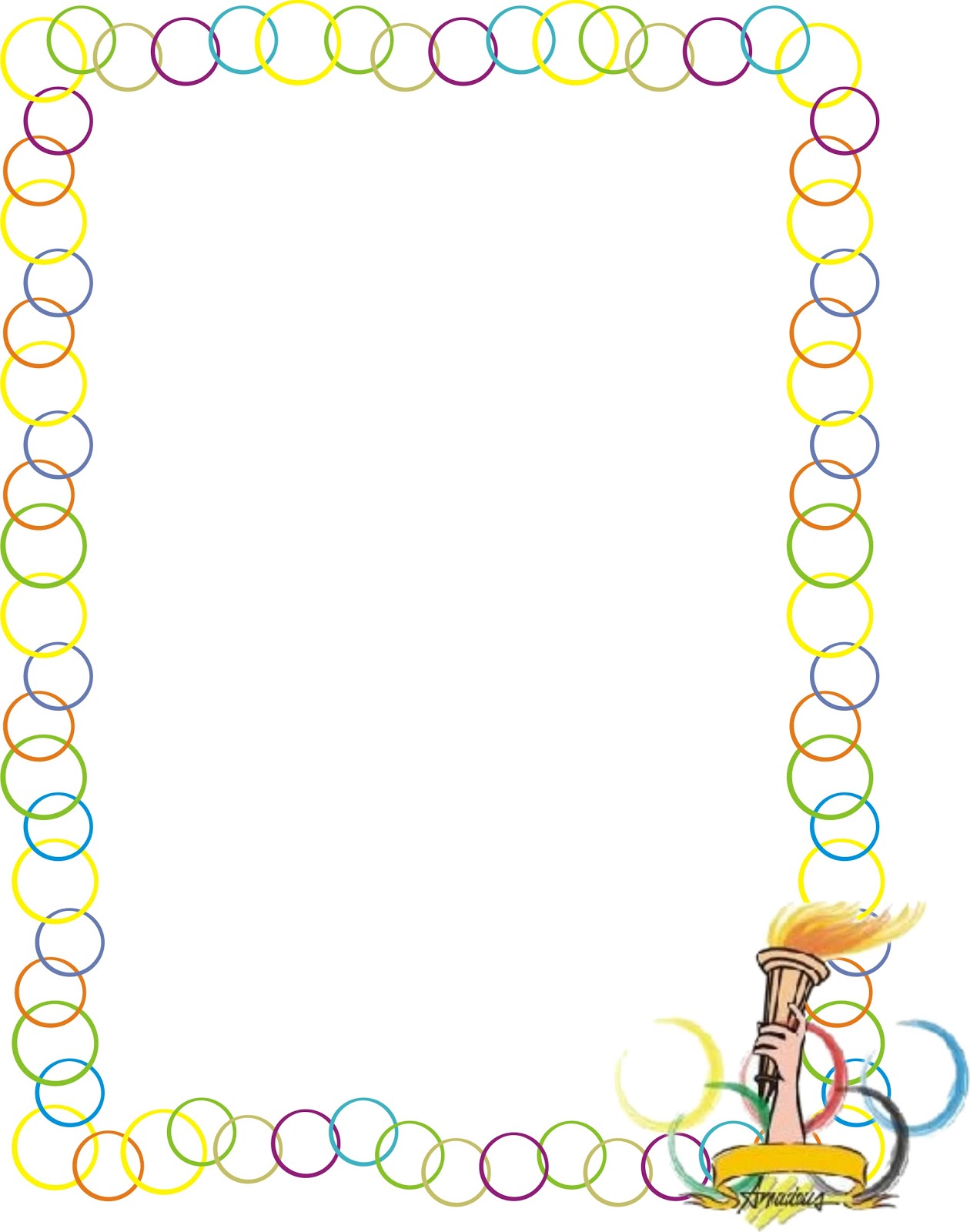 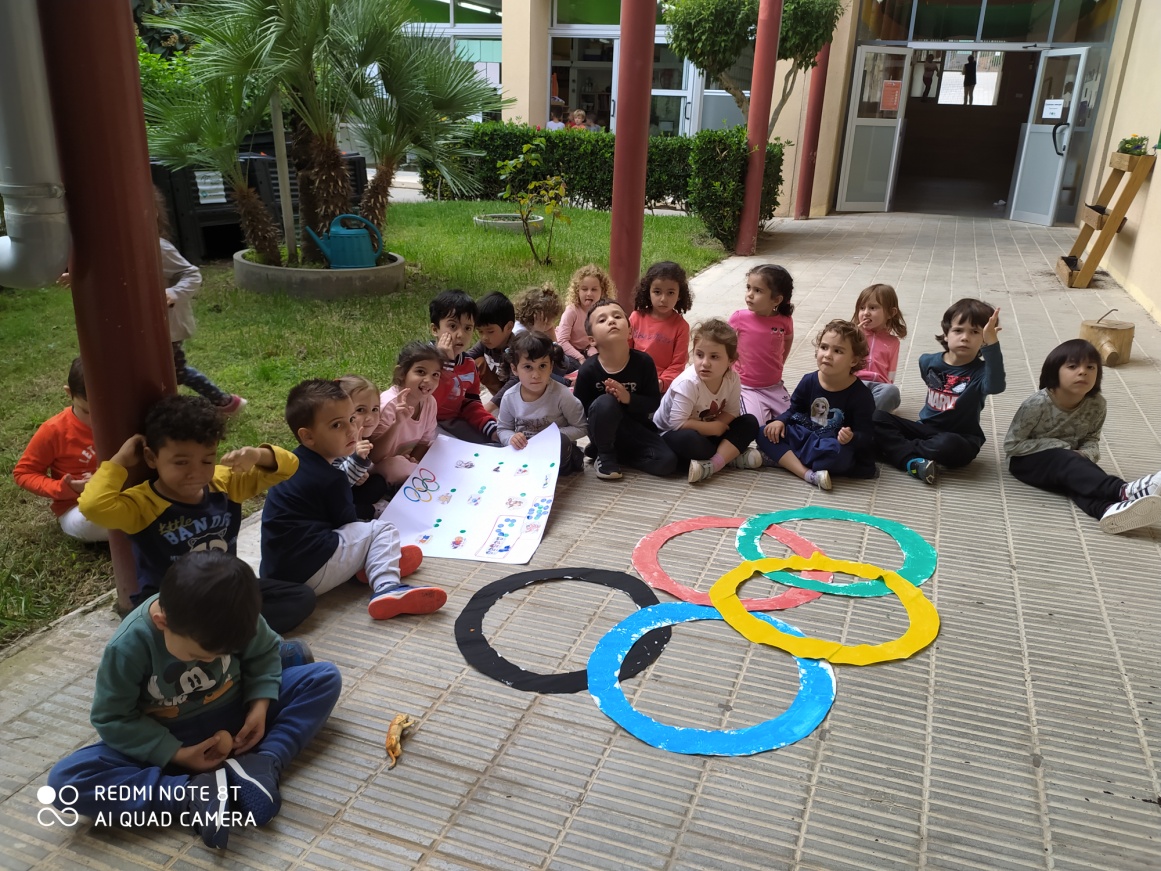